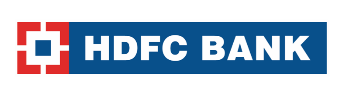 वीएलई क्षमता निर्माण कार्यक्रम
एचडीएफसी बैंक के बारे में
सभी वित्तीय और भुगतान आवश्यकताओं के लिए वन स्टॉप शॉप
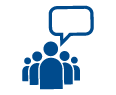 बुनियादी मूल्य
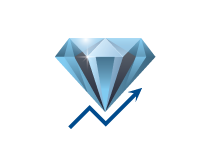 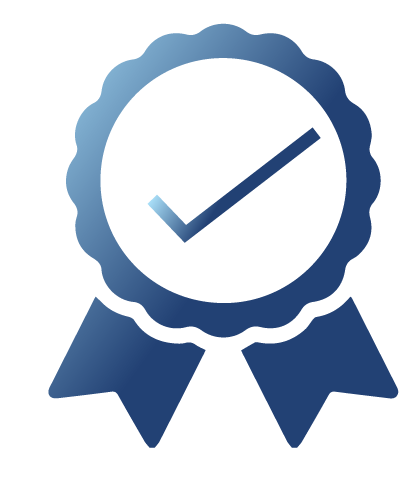 कार्य श्रेष्ठता
मजबूत राष्ट्रीय नेटवर्क
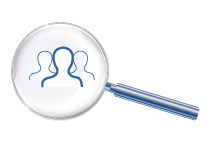 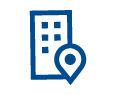 ग्राहक फोकस
स्वस्थ बैलेंस शीट, संपत्ति की गुणवत्ता पर ध्यान दें
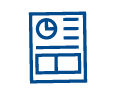 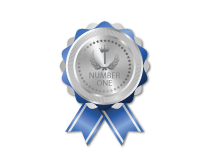 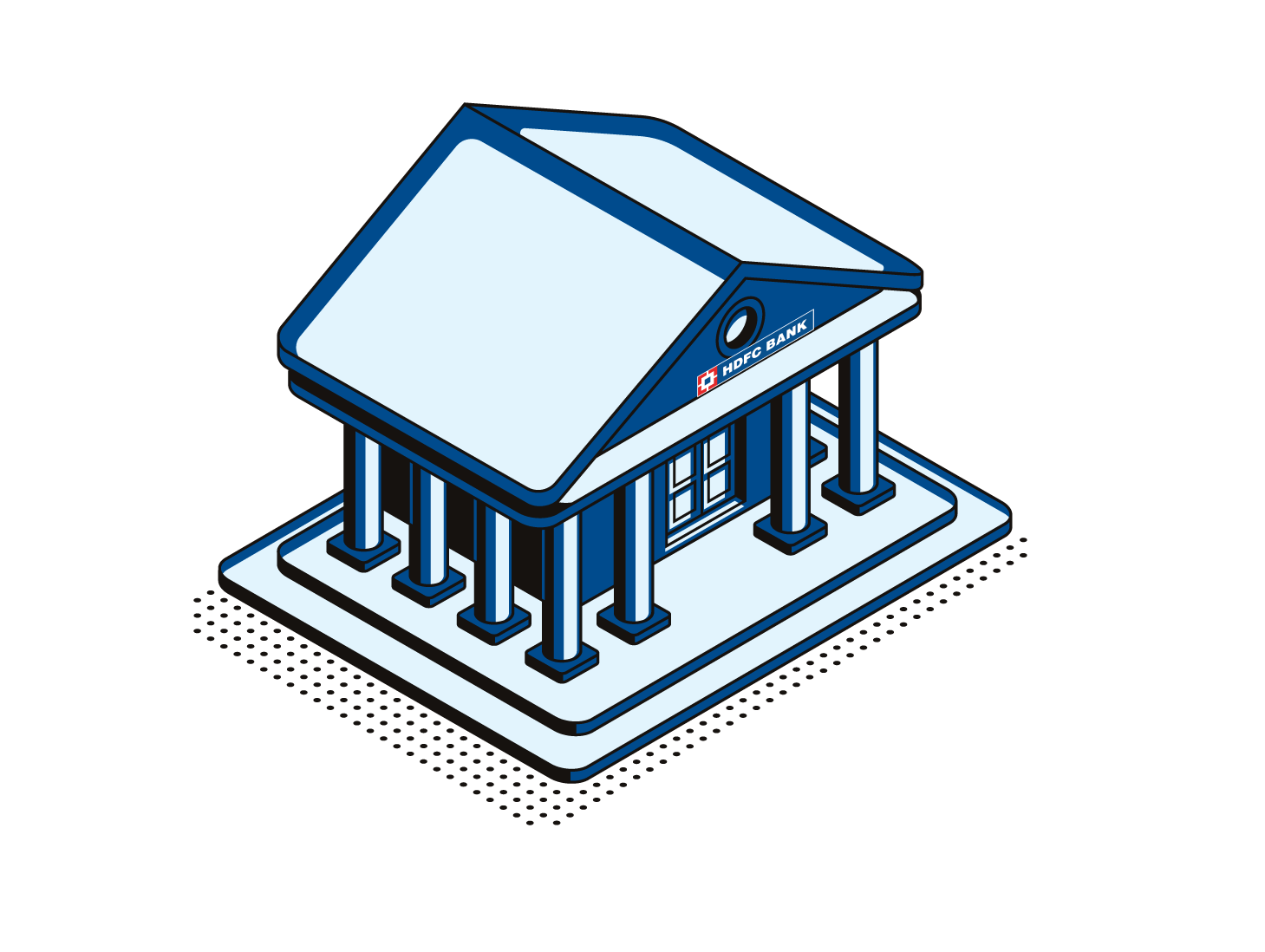 सामाजिक और पर्यावरण की दृष्टि से जिम्मेदार कॉर्पोरेट नागरिक - परिवर्तन
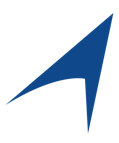 उत्पाद नेतृत्व
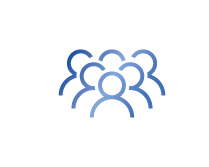 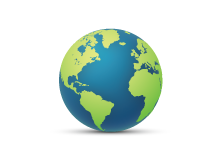 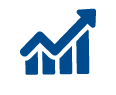 एक डिजिटल नेता
लोग
वहनीयता
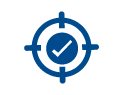 भारत का सबसे मूल्यवान ब्रांड
नैतिक मानकों, पेशेवर अखंडता, कॉर्पोरेट प्रशासन और नियामक अनुपालन के उच्चतम स्तर के लिए प्रतिबद्ध
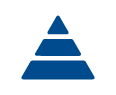 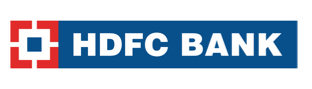 कॉपीराइट © एचडीएफसी बैंक            गोपनीय  |  वर्जित  |  आंतरिक  |  जनता*
पुरस्कार एवं सम्मान - भारत का सबसे मूल्यवान ब्रांड
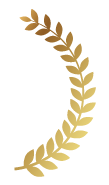 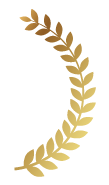 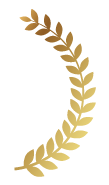 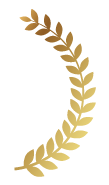 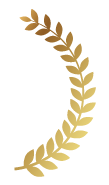 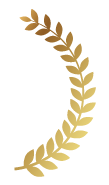 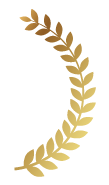 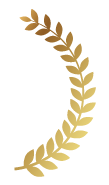 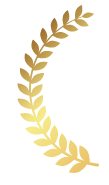 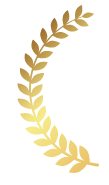 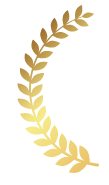 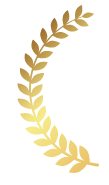 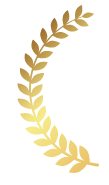 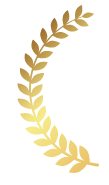 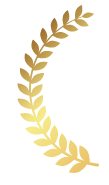 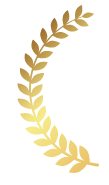 7 के लिए सबसे मूल्यवान ब्रांड का दर्जावांवर्ष
2020 BrandZ™ सबसे मूल्यवान भारतीय ब्रांड
2020 में भारत का सबसे मजबूत बैंक
एशियाई बैंकर 500 सबसे बड़े और मजबूत बैंकों की रैंकिंग
भारत में सर्वश्रेष्ठ निजी बैंक
बैंकर
भारत में सर्वश्रेष्ठ बैंक
एशियामनी
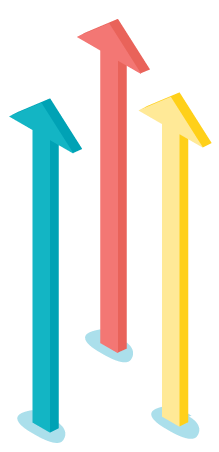 मार्केटिंग और ब्रांड इनोवेशन ऑफ द ईयर अवार्ड
ईटी इनोवेशन अवार्ड्स 2020
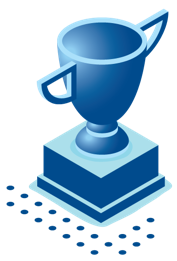 भारत में काम करने के लिए सर्वोत्तम कंपनियाँ
बिज़नेस टुडे
काम करने के लिए बहुत अच्छी जगह
प्रमाणित: अप्रैल 2020 - मार्च 2021 भारत
भारत में सर्वश्रेष्ठ बैंक
वित्त एशिया
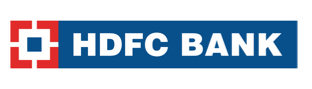 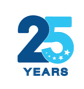 कॉपीराइट © एचडीएफसी बैंक            गोपनीय  |  वर्जित  |  आंतरिक  |  जनता*
07
वित्तीय समावेशन
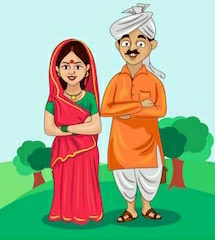 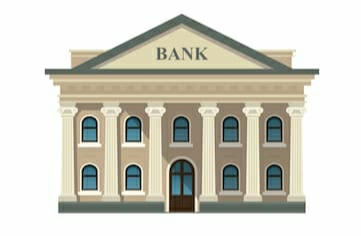 वित्तीय समावेशन बैंकिंग और की पेशकश की विधि के रूप में वर्णित है वित्तीय किसी भी प्रकार के भेदभाव के बिना समाज के प्रत्येक व्यक्ति के लिए समाधान और सेवाएँ। 
तक पहुंच सुनिश्चित करने की प्रक्रिया वित्तीय जैसे कमजोर समूहों को आवश्यकता होने पर सेवाएं और समय पर और पर्याप्त ऋण बैंक के अंतर्गत और निम्न आय वर्ग एक पर है किफायती लागत. 
 (समिति पर वित्तीय समावेशन, अध्यक्ष: डॉ. सी. रंगराजन).
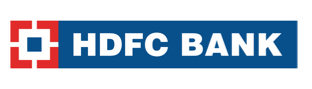 कॉपीराइट © एचडीएफसी बैंक            गोपनीय  |  वर्जित  |  आंतरिक  |  जनता*
वित्तीय समावेशन
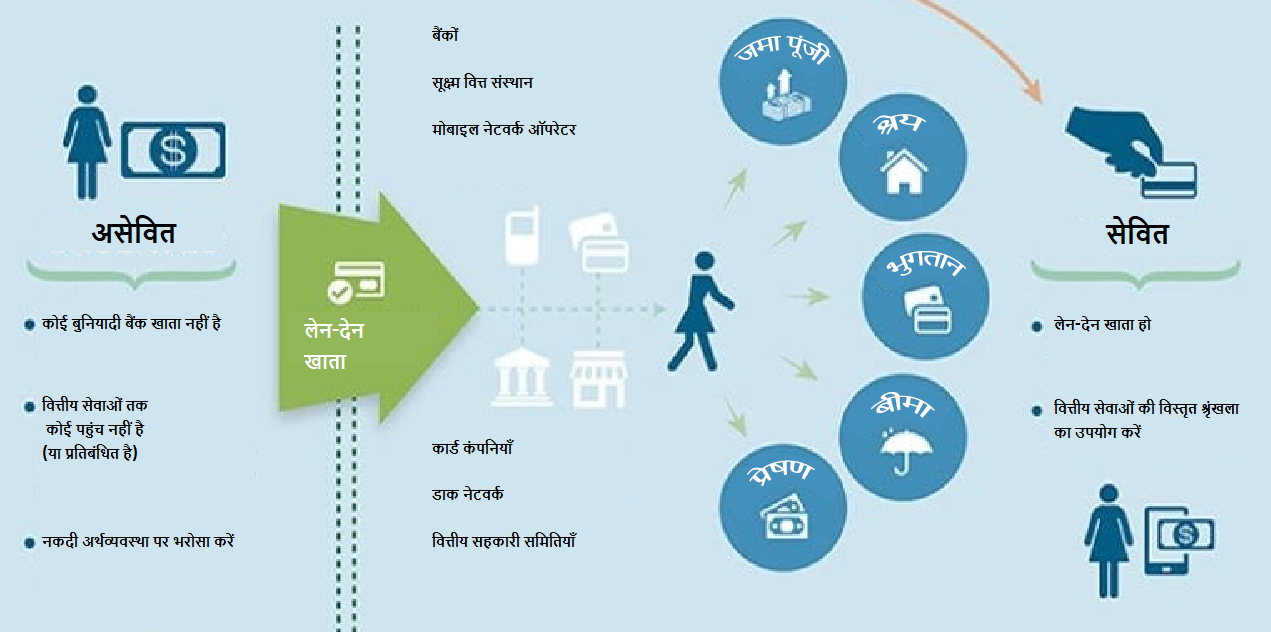 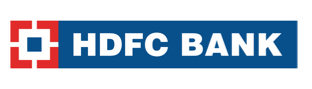 कॉपीराइट © एचडीएफसी बैंक            गोपनीय  |  वर्जित  |  आंतरिक  |  जनता*
व्यवसाय संवाददाता - एक परिवर्तन एजेंट
ग्राहक फोकस
सरल उपयोग
सामर्थ्य
ग्राहक फोकस - सभी खंडों के लिए उत्पाद उपलब्ध
 

पहुंच - गांव में बैंक


उपलब्धता - बैंक शाखा से अधिक कार्य घंटे


सामर्थ्य - विश्व स्तरीय बैंकिंग उत्पाद और सेवाएँ


पारदर्शिता - ग्राहक विश्वास बनाने में मदद करता है
उपलब्धता
पारदर्शिता
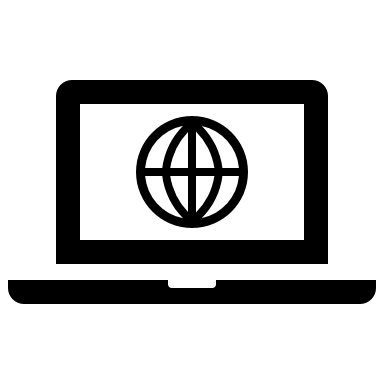 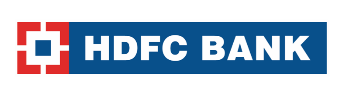 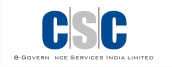 बीसी केंद्र
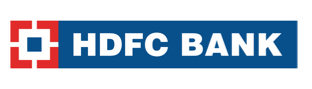 भीतरी इलाकों में शाखाओं का भारी विस्तार
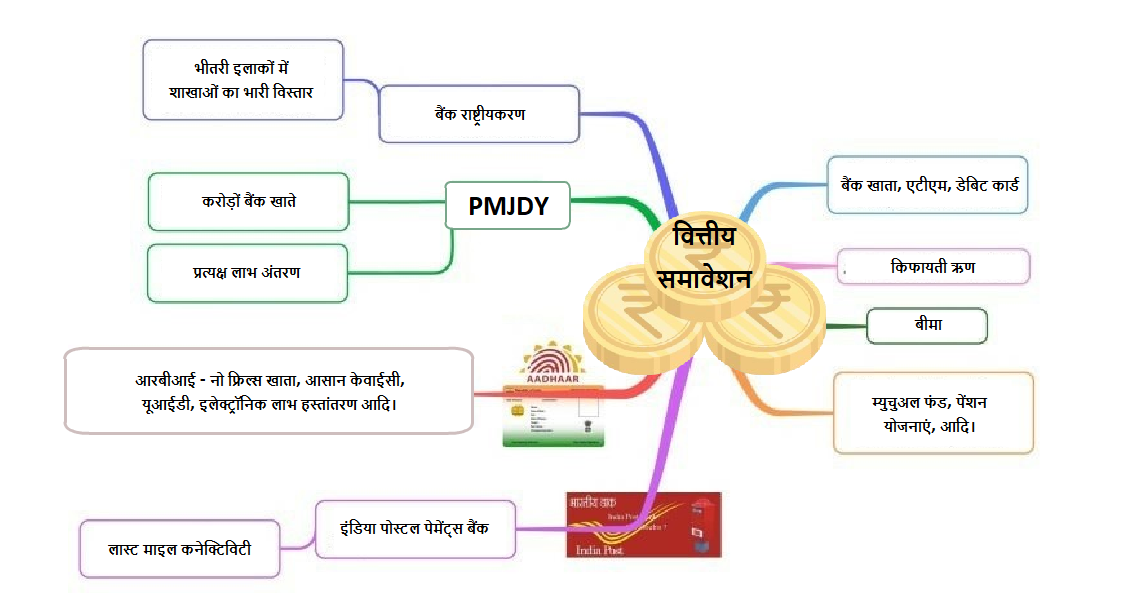 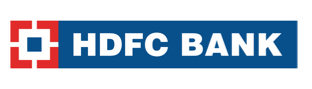 कॉपीराइट © एचडीएफसी बैंक            गोपनीय  |  वर्जित  |  आंतरिक  |  जनता*
[Speaker Notes: To increase banking penetration and financial inclusion drive, the Reserve Bank of India (RBI) has asked banks to expand their branches in unbanked rural centers and draw up their next Financial Inclusion Plan (FIP) for the period 2013-16.

To facilitate speedier branch expansion in unbanked rural centers for ensuring seamless roll out of the Direct Benefit Transfer/EBT Scheme of the government, banks are advised that they may consider prioritizing the opening of branches in unbanked rural centers

Branch expansion in rural areas is essential to address the existing asymmetries in achieving financial inclusion. The DBT scheme covers benefits like scholarships, pensions, NREGA wages directly to the bank or Post Office accounts of identified beneficiaries.]
व्यवसाय संवाददाता केंद्र
व्यवसाय संवाददाता (बीसी) के बारे में
सभी वित्तीय सेवाओं के लिए बैंक द्वारा एक कॉर्पोरेट बिजनेस कॉरेस्पोंडेंट (सीएससी ई-गवर्नेंस) के माध्यम से नियुक्त वन स्टॉप शॉप
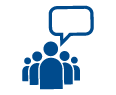 बीसी वित्तीय समावेशन सुनिश्चित करते हैं और बैंकिंग सेवाओं की पहुंच बढ़ाते हैं, जिससे पहुंच मजबूत होती है
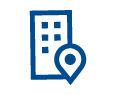 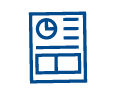 बीसी आंतरिक इलाकों में बैंकिंग सेवाएं प्रदान करते हैं
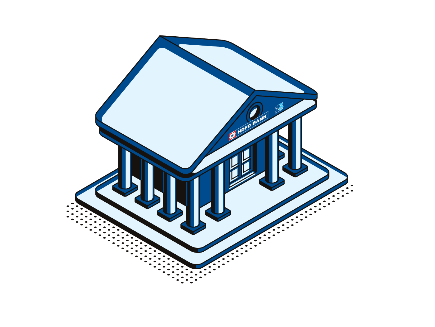 बैंकिंग सेवाएं और उत्पाद प्रदान करने के अलावा, वे पीएमजेडीवाई बीसी के माध्यम से भारत सरकार द्वारा शुरू की गई सामाजिक योजनाओं को भी बढ़ावा देते हैं
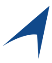 बीसी केंद्र
भारत सरकार के डिजिटल उद्देश्यों के अनुरूप लेनदेन और व्यापार के लिए एक पूर्ण डिजिटल मोड
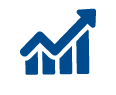 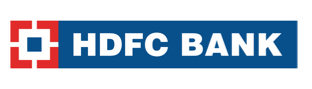 कॉपीराइट © एचडीएफसी बैंक            गोपनीय  |  वर्जित  |  आंतरिक  |  जनता*
03
आईआईबीएफ द्वारा अनिवार्य सर्टिफिकेट कोर्स
एक व्यवसाय संवाददाता नागरिकों के लिए संपर्क का पहला बिंदु और बैंक शाखा का मुख्य चेहरा होता है।
बीसी एजेंटों को अधिक प्रभावी बनाने के लिए, उन्हें वांछित स्तर का ज्ञान प्रदान करने की आवश्यकता है।
इस पाठ्यक्रम का उद्देश्य बीसी एजेंटों को निर्धारित ज्ञान इनपुट और कौशल प्रदान करना है। इसलिए, पाठ्यक्रम की संरचना बैंकिंग परिचालन में बुनियादी ज्ञान प्रदान करना और बीसी एजेंटों को विषय की समग्र समझ विकसित करने में मदद करना है। 

पाठ्यक्रम सामग्री
सामान्य बैंकिंग
तकनीकी कौशल
वित्तीय समावेशन और व्यवसाय संवाददाता एजेंटों की भूमिका
सॉफ्ट कौशल और व्यवहार संबंधी पहलू
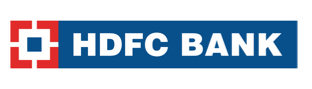 कॉपीराइट © एचडीएफसी बैंक            गोपनीय  |  वर्जित  |  आंतरिक  |  जनता*
व्यवसाय संवाददाता - स्मार्ट साथी
हर दिन लॉगिन
प्रत्येक बिजनेस कॉरेस्पोंडेंट को प्रतिदिन न्यूनतम 4 घंटे / सप्ताह में 5 दिन स्मार्ट साथी ऐप पर लॉग इन करना होगा
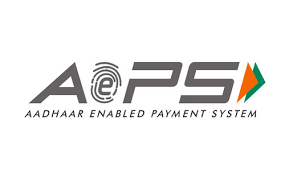 ग्राहक सेवा - लेनदेन
ग्राहकों के लिए बैंकिंग प्वाइंट
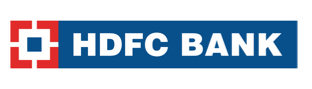 कॉपीराइट © एचडीएफसी बैंक            गोपनीय  |  वर्जित  |  आंतरिक  |  जनता*
व्यवसाय संवाददाता - लेन-देन- महत्वपूर्ण कार्यवाही
बैंक की ओर से ग्राहक द्वारा किए गए सभी लेनदेन के लिए सिस्टम द्वारा तैयार की गई ऑनलाइन रसीद अनिवार्य रूप से जारी की जानी चाहिए।
स्मार्ट साथी(DDP) के लिए बिजनेस कॉरेस्पोंडेंट प्वाइंट पर महत्वपूर्ण कार्रवाई
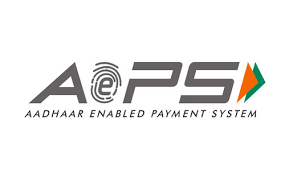 सुनिश्चित करें कि जब भी कोई ग्राहक उपकरण का उपयोग करे तो उसे साफ किया जाए
सुनिश्चित करें कि टर्मिनल साफ, सुरक्षित और अच्छी तरह चार्ज हो
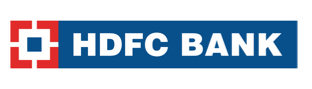 कॉपीराइट © एचडीएफसी बैंक            गोपनीय  |  वर्जित  |  आंतरिक  |  जनता*
बैलेंस पूछताछ
(सभी बैंक खाते)
पैसा भेजना 
(एचडीएफसी बैंक-एचडीएफसी बैंक)
गैर वित्तीय
वित्तीय
ईएमआई संग्रह
नकद निकासी/जमा
नकद निकासी
आफ अस
(किसी भी बैंक खाते में लेनदेन)
मिनी स्टेटमेंट
(सभी बैंक खाते)
आन अस
(एचडीएफसी बैंक खाते में लेनदेन)
व्यवसाय संवाददाता - लेनदेन के प्रकार
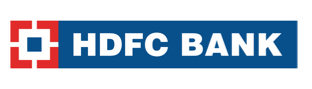 कॉपीराइट © एचडीएफसी बैंक            गोपनीय  |  वर्जित  |  आंतरिक  |  जनता*
बीसी प्वाइंट पर अनिवार्य प्रदर्शन
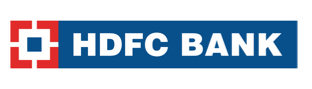 कॉपीराइट © एचडीएफसी बैंक            गोपनीय  |  वर्जित  |  आंतरिक  |  जनता*
बीसी प्वाइंट पर अनिवार्य प्रदर्शन
शिकायत निवारण पोस्टर 
बैंकिंग लोकपाल पोस्टर
सेवा शुल्क पोस्टर
शिकायत पुस्तिका
सेवाओं की पेशकश का पोस्टर
उत्पाद पोस्टर - ऋण और खाते
रजिस्टर - शिकायत, मुलाक़ात, खाता खोलना, लेनदेन
शिकायत डेस्क ईमेल आईडी
ग्राहकों के लिए क्या करें और क्या न करें
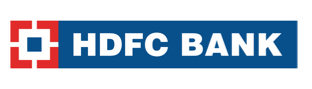 कॉपीराइट © एचडीएफसी बैंक            गोपनीय  |  वर्जित  |  आंतरिक  |  जनता*
बुनियादी बैंकिंग सिद्धांत
विश्वास- ग्राहक विश्वास बनाएँ

गोपनीयता - ग्राहक गोपनीयता बनाए रखें

सेवा - ग्राहक सेवा अत्यंत महत्वपूर्ण है

सामाजिक-आर्थिक कारकों का ज्ञान
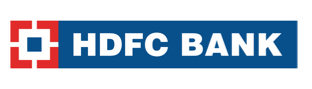 कॉपीराइट © एचडीएफसी बैंक            गोपनीय  |  वर्जित  |  आंतरिक  |  जनता*
केवाईसी का महत्व
केवाईसी दस्तावेजों, डेटा या सूचना के स्वतंत्र और भरोसेमंद स्रोत के माध्यम से ग्राहक की पहचान की पहचान और सत्यापन करने का साधन है। इनकी पहचान सत्यापित करने के उद्देश्य से: 

व्यक्तिगत ग्राहक: बैंक ग्राहक की पहचान की जानकारी, पता और हालिया तस्वीर प्राप्त करेगा। इसी तरह की जानकारी संयुक्त धारकों और अधिदेश धारकों के लिए भी प्रदान करनी होगी। 

गैर-व्यक्तिगत ग्राहक: बैंक इकाई की कानूनी स्थिति, परिचालन पते, अधिकृत हस्ताक्षरकर्ताओं और लाभकारी मालिकों को सत्यापित करने के लिए पहचान डेटा प्राप्त करेगा। 

ग्राहक द्वारा किए जाने वाले या करने की अपेक्षा वाले रोजगार/व्यवसाय की प्रकृति और बैंक में खाता खोलने के उद्देश्य के बारे में भी जानकारी आवश्यक है।
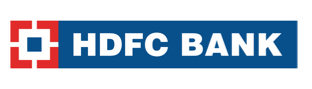 कॉपीराइट © एचडीएफसी बैंक            गोपनीय  |  वर्जित  |  आंतरिक  |  जनता*
केवाईसी नीति के प्रमुख तत्व
बैंक आम तौर पर निम्नलिखित चार प्रमुख तत्वों को शामिल करते हुए अपनी केवाईसी नीतियां बनाते हैं:

ग्राहक स्वीकृति नीति; केवल उन्हीं ग्राहकों को स्वीकार करें जिनकी पहचान ग्राहक के जोखिम प्रोफाइल के अनुरूप उचित परिश्रम करके स्थापित की गई है। जहां निवेशक नया निवेशक है, खाता खोलने से पहले केवाईसी दस्तावेज और प्रक्रियाएं सुनिश्चित करने के बाद ही खाता खोला जाना चाहिए।

ग्राहक पहचान प्रक्रियाएँ; बैंकों को विभिन्न चरणों में यानी बैंकिंग संबंध स्थापित करते समय अपनाई जाने वाली ग्राहक पहचान प्रक्रिया को स्पष्ट रूप से बताना आवश्यक है

लेन-देन की निगरानी: लेनदेन निगरानी को "संदिग्ध लेनदेन की पहचान करने के लिए एक औपचारिक प्रक्रिया और आंतरिक रूप से इसकी रिपोर्ट करने की प्रक्रिया" के रूप में परिभाषित किया जा सकता है। निगरानी का अर्थ है ग्राहक के लेनदेन का विश्लेषण यह पता लगाने के लिए कि क्या लेनदेन एएमएल से संदिग्ध प्रतीत होता है 

जोखिम प्रबंधन। : प्रभावी केवाईसी में ग्राहकों की पहचान, उनकी वित्तीय गतिविधियों और उनके द्वारा उत्पन्न जोखिम को जानना शामिल है। साथ ही खाते खोलते समय हमें उचित परिश्रम करना सुनिश्चित करना चाहिए।
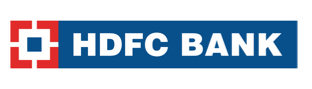 कॉपीराइट © एचडीएफसी बैंक            गोपनीय  |  वर्जित  |  आंतरिक  |  जनता*
आधार अनुपालन
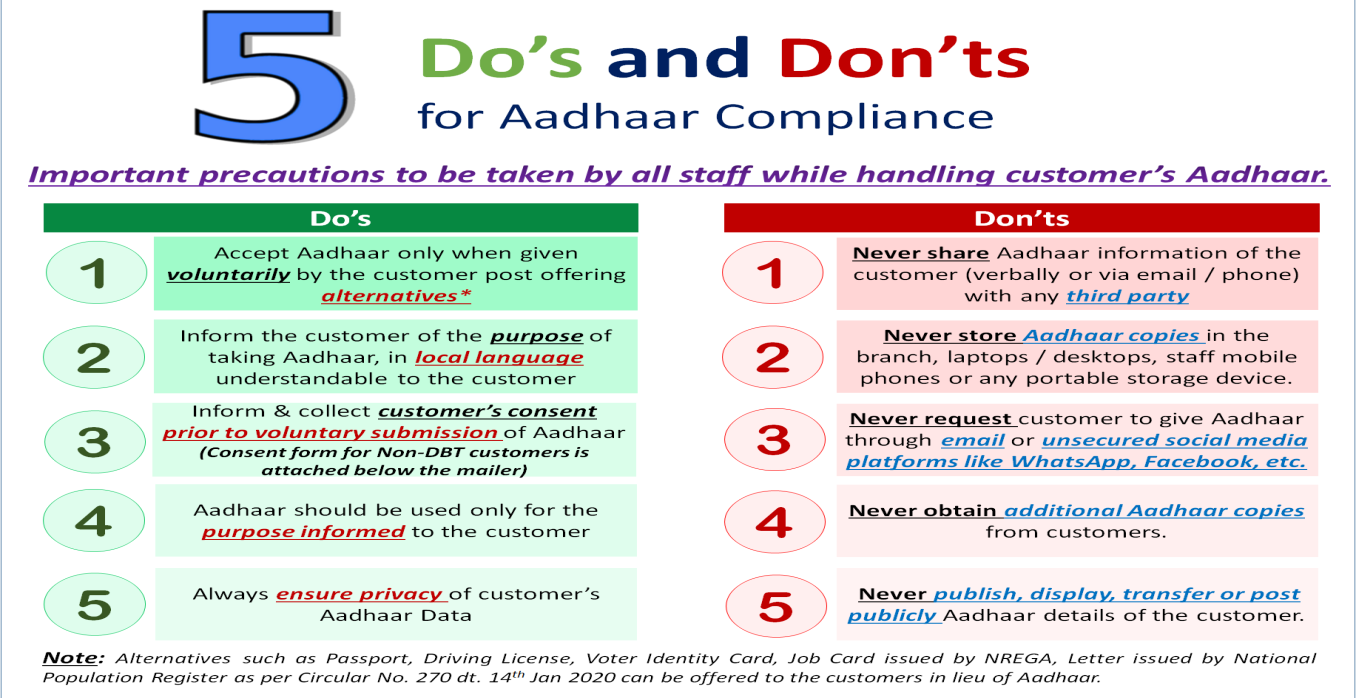 ग्राहक के आधार को संभालते समय बरती जाने वाली महत्वपूर्ण सावधानियां।
Do’s
Don’ts
आधार तभी स्वीकार करें जब दिया जाएस्वेच्छा सेग्राहक पोस्ट की पेशकश द्वारा विकल्प*
कभी साझा न करें किसी भी ग्राहक के आधार की जानकारी तीसरे पक्ष or ई-मेल, फ़ोन आदि के माध्यम से
1
1
कभी भंडारण न करें आधार कॉपी शाखा, लैपटॉप/डेस्कटॉप, मोबाइल फोन या किसी पोर्टेबल स्टोरेज डिवाइस में।
के ग्राहक को सूचित करेंउद्देश्यआधार लेने का, में स्थानीय भाषा स्थानीय भाषाग्राहक के लिए समझने योग्य
2
2
कभी अनुरोध न करें ग्राहक को ईमेल के माध्यम से आधार देना होगा या व्हाट्सएप, फेसबुक आदि जैसे असुरक्षित सोशल मीडिया प्लेटफॉर्म।
सूचित करें और एकत्रित करेंग्राहक की सहमति स्वैच्छिक प्रस्तुति से पहले आधार का.
3
3
आधार का उपयोग केवल के लिए किया जाना चाहिए उद्देश्य सूचित ग्राहक के लिए
कभी भी अतिरिक्त आधार प्रतियां प्राप्त न करें ग्राहकों से.
4
4
हमेशा गोपनीयता सुनिश्चित करें ग्राहक के आधार डेटा का.
कभी भी सार्वजनिक रूप से प्रकाशित, प्रदर्शित, स्थानांतरित या पोस्ट न करें ग्राहक का आधार विवरण।
5
5
*टिप्पणी: ग्राहकों को प्रचलित दिशानिर्देशों के अनुसार केवाईसी विकल्प पेश किए जाने चाहिए।
आधार अनुपालन सुनिश्चित करने के लिए प्रत्येक एजेंट / बैंक स्टाफ / बिजनेस कॉरेस्पोंडेंट (बीसी) / बिजनेस फैसिलिटेटर (बीएफ) जिम्मेदार है – किसी भी गैर-अनुपालन पर सख्त कार्रवाई/जुर्माना हो सकता है।
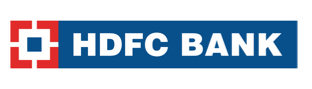 कॉपीराइट © एचडीएफसी बैंक            गोपनीय  |  वर्जित  |  आंतरिक  |  जनता*
व्यवसाय संवाददाताओं के लिए क्या करें और क्या न करें
करने योग्य 
केवाईसी मानदंडों का कड़ाई से पालन करने वाले ग्राहकों की पहचान करें। ग्राहक के साथ बातचीत करें, वित्तीय जागरूकता कार्यक्रम संचालित करें, उसकी प्रोफ़ाइल और आवश्यकता को समझें और बैंक के लिए गुणवत्ता वाले खाते तैयार करें।

ग्राहक की गोपनीयता बनाए रखें और स्थानीय क्षेत्र और भाषा का ज्ञान रखें।  

जानकारी की गोपनीयता की रक्षा के लिए बैंक की ग्राहक जानकारी, दस्तावेज़, रिकॉर्ड और संपत्तियों को अलग और स्पष्ट रूप से पहचानें।   

बैंक की ओर से ग्राहक द्वारा किए गए सभी लेनदेन के लिए इश्यू सिस्टम अनिवार्य रूप से ऑनलाइन रसीद तैयार करता है।

प्रतिदिन न्यूनतम 4 घंटे/सप्ताह में 5 दिन स्मार्ट साथी सिस्टम में खुद को लॉग इन करें।

सभी रजिस्टरों को बनाए रखें और बैंक द्वारा निर्धारित अनिवार्य पोस्टर/प्रमाणपत्रों को सावधानीपूर्वक प्रदर्शित करें।

सुनिश्चित करें कि स्मार्ट साथी लेनदेन मूल्य एचडीएफसी बैंक खाते से नकद निकासी के मूल्य से मेल खा रहा है।
X क्या नहीं 
बीसी को ग्राहकों से प्रत्यक्ष या अप्रत्यक्ष रूप से कोई अतिरिक्त सेवा शुल्क नहीं लेना चाहिए।  

बीसी किसी भी ऋण की मंजूरी के लिए किसी भी अधिकार से अधिकृत नहीं है।

बीसी को किसी भी राजनीतिक/धार्मिक संगठन से संबद्ध नहीं होना चाहिए। 

बीसी को ग्राहकों को एकाधिक या विभाजित लेनदेन करने के लिए प्रोत्साहित नहीं करना चाहिए। 

क्रेडिट वितरण के बदले वैकल्पिक उत्पादों की अनुशंसा या आदेश नहीं देना चाहिए। उदाहरण: ऋण वितरण के लिए बीमा, पेंशन या अन्य उत्पाद बेचने के लिए बाध्य करना

इस बात का विशेष ध्यान रखेगा कि प्रिंसिपल द्वारा प्रदान की जाने वाली सेवाओं के दायरे से परे कोई प्रोत्साहन या लाभ या झूठी उम्मीदें देकर ग्राहकों को लुभाया न जाए।

 बीसी को अपनी लॉगिन आईडी और पासवर्ड किसी अन्य बाहरी व्यक्ति से साझा नहीं करना चाहिए।

 बीसी को अपना व्यक्तिगत विवरण अपडेट नहीं करना चाहिए, जैसे। ग्राहक के लिए खाता खोलते समय ईमेल आईडी, मोबाइल नंबर, मेलिंग पता।
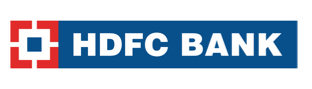 कॉपीराइट © एचडीएफसी बैंक            गोपनीय  |  वर्जित  |  आंतरिक  |  जनता*
एजेंटों द्वारा बनाए रखा जाने वाला अनिवार्य रजिस्टर
रजिस्टर मेंटेन करना है अनिवार्य सभी एजेंटों के लिए.
रजिस्टर कार्य जैसा सबूत किसी भी विवाद की स्थिति में.
एजेंटों द्वारा बनाए जाने वाले रजिस्टर प्रारूप नीचे दिए गए हैं।
हर जरूरत के लिए ऋण
अब ग्राहक बीसी केंद्र के माध्यम से सर्वोत्तम श्रेणी के एचडीएफसी बैंक ऋण का लाभ उठा सकते हैं।
एचडीएफसी बीसी/बीएफ एजेंटों के लिए लीड जनरेशन के लिए कुल 16 उत्पाद उपलब्ध हैं
ऋण उत्पाद
लघु कृषि व्यवसाय
स्वास्थ्य देखभाल वित्त
दुकानदारों को ओवरड्राफ्ट सुविधा
संपत्ति पर ऋण
निर्माण उपकरण और वाणिज्यिक वाहनों के लिए ऋण
दोपहिया वाहन ऋण
कार ऋण
गोल्ड लोन
गृह ऋण
व्यक्तिगत कर्ज़
बिजनेस लोन
ट्रैक्टर ऋण
समूह ऋण (स्वयं सहायता समूह/संयुक्त देयता समूह)
उपभोक्ता टिकाऊ ऋण
किसान गोल्ड कार्ड - कृषि कार्ड
एमएसएमई कंपनियों के लिए ऋण
ऋण के लिए लीड उत्पन्न करने की प्रक्रिया
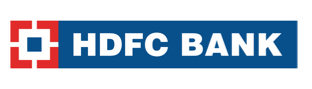 कॉपीराइट © एचडीएफसी बैंक            गोपनीय  |  वर्जित  |  आंतरिक  |  जनता*
लेन-देन पर महत्वपूर्ण निर्देश
विभाजित/एकाधिक लेनदेन
एकाधिक लेनदेन

लेनदेन जो सिस्टम सीमा के कारण किए जाते हैं 

उदाहरण के लिए: 50,000 रुपये की नकद निकासी को एक से अधिक लेनदेन में विभाजित किया गया है (प्रत्येक 10,000 रुपये के 5 लेनदेन) क्योंकि सिस्टम प्रति लेनदेन 10,000 रुपये निकालने की अनुमति देता है।

विभाजित लेनदेन

लेन-देन जो बिना किसी सिस्टम सीमा के जानबूझकर/अनजाने में छोटी मात्रा में विभाजित हो जाते हैं

उदाहरण: 10,000 रुपये की नकद निकासी को एक से अधिक लेनदेन में विभाजित किया गया है, भले ही सिस्टम एकल लेनदेन के रूप में निकासी की अनुमति देता हो।

महत्वपूर्ण मार्गदर्शन

बीसी एजेंटों को अपने केंद्र पर एकाधिक और विभाजित लेनदेन को प्रोत्साहित नहीं करना चाहिए
बीसी एजेंटों के लिए ग्राहक नकद लेनदेन के लिए टीडीएस छूट
स्रोत पर कर कटौती (टीडीएस) नियम:- 

1 सितंबर, 2019 से प्रभावी, आयकर अधिनियम, 1961 की धारा 194N के अनुसार, बैंकों को नकद निकासी पर टीडीएस काटना आवश्यक है। 1 जुलाई 2020 से और संशोधित किया गया।

ग्राहक की नकद निकासी/जमा के लिए किए गए बीसी एजेंटों के नकद लेनदेन को टीडीएस से छूट दी गई है

आईटी अधिनियम के अनुसार, बीसी एजेंट केवल बीसी से संबंधित लेनदेन के लिए नकद निकासी पर टीडीएस पर छूट पाने के पात्र हैं

टीडीएस छूट का लाभ उठाने की प्रक्रिया

बीसी एजेंट को प्रत्येक वित्तीय वर्ष की शुरुआत में एचडीएफसी बैंक शाखा में बीसी एजेंट प्रमाणपत्र की स्वहस्ताक्षरित प्रति के साथ टीडीएस छूट घोषणा जमा करनी होगी।
व्यवसाय संवाददाताओं के लिए कार्रवाईयोग्य - डेबिट प्राधिकारी पत्र
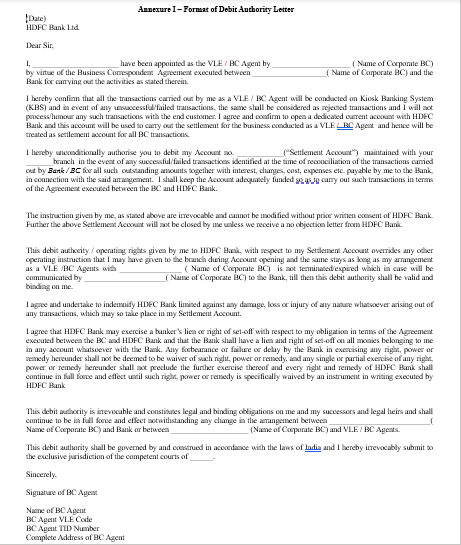 विफल/उलट ग्राहक लेनदेन के लिए बीसी एजेंटों से एक बार डेबिट प्राधिकरण पत्र आवश्यक है।

बीसी एजेंट को डेबिट अथॉरिटी लेटर सह घोषणा की हार्ड कॉपी के साथ निकटतम शाखा में जाना होगा।

बीसी एजेंट को आवश्यक विवरण भरना होगा और वैध फोटो पहचान प्रमाण की स्व-हस्ताक्षरित प्रति के साथ विधिवत हस्ताक्षरित अनुरोध जमा करना होगा
SAMPLE
ईएमआई संग्रह - खुदरा ऋण और एसएलआई
बीसी एजेंट सिस्टम से ईएमआई अतिदेय/संग्रहणीय राशि की जांच करता है। ग्राहक का वर्तमान/वैकल्पिक मोबाइल नंबर. पकड़ लिया गया है.
बीसी एजेंट डीएसपी में विवरण दर्ज करता है और इस जानकारी के आधार पर मामले की खोज करता है।
बैंक द्वारा भुगतान प्राप्त होते ही ग्राहक को भुगतान प्राप्ति के लिए एक पुष्टिकरण एसएमएस प्राप्त होता है।
बीसी एजेंट ग्राहक से राशि एकत्र करता है और उसे रसीद जारी करता है
1
2
3
4
5
ग्राहक विवरण
सिस्टम इनपुट
राशि की जांच
संग्रह
पुष्टीकरण
ग्राहक ईएमआई जमा करने के लिए केंद्र में बीसी एजेंट के साथ ऋण खाता नंबर और मोबाइल नंबर/डीओबी/पैन साझा करता है
सामाजिक सुरक्षा योजनाएँ
भारत सरकार किफायती जीवन, दुर्घटना कवर और गारंटीकृत पेंशन योजना सहित कई प्रकार की सामाजिक सुरक्षा योजनाएं प्रदान करती है
कोई व्यक्ति एचडीएफसी बैंक बचत खाते के माध्यम से इनमें निवेश कर सकता है
प्रधानमंत्री जीवन ज्योति बीमा योजना (पीएमजेजेबीवाई)

प्रति वर्ष ₹ 330 के प्रीमियम पर ₹ 2 लाख का जीवन कवर प्राप्त करें
एसएमएस या नेटबैंकिंग के माध्यम से सदस्यता लें
स्वचालित रूप से अपने प्रीमियम का भुगतान करें
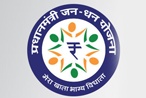 प्रधानमंत्री सुरक्षा बीमा योजना (पीएमएसबीवाई)
प्रति वर्ष मात्र ₹12 का प्रीमियम अदा करें
₹ 2 लाख तक का दुर्घटना बीमा कवर प्राप्त करें
एसएमएस या नेटबैंकिंग के जरिए आसानी से भुगतान करें
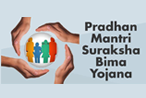 अटल पेंशन योजना
60 साल की उम्र में गारंटीशुदा मासिक पेंशन पाएं
मासिक निवेश ₹ 42 जितना कम हो सकता है
अपनी पेंशन राशि ₹ 1,000 से ₹ ​​5,000 तक चुनें
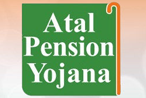 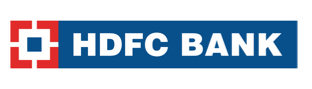 कॉपीराइट © एचडीएफसी बैंक            गोपनीय  |  वर्जित  |  आंतरिक  |  जनता*
आचार संहिता
ग्राहकों के साथ उचित एवं सम्मानजनक व्यवहार
प्रत्येक ग्राहक के लिए उपयुक्त उत्पाद वितरण
सभी उत्पाद विवरणों पर ग्राहकों के साथ पारदर्शिता
ग्राहक डेटा के उपयोग में गोपनीयता, सुरक्षा
ग्राहक शिकायत समाधान और प्रतिक्रिया
ग्राहक जागरूकता को बढ़ावा देना और उन्हें उपलब्ध वित्तीय उत्पादों और सेवाओं को समझने में सक्षम बनाना।
पीछे
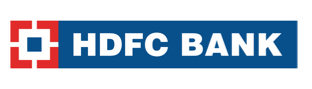 कॉपीराइट © एचडीएफसी बैंक            गोपनीय  |  वर्जित  |  आंतरिक  |  जनता*
ग्रूमिंग, कम्युनिकेशन और सॉफ्ट स्किल्स
व्यक्तिगत शिष्टाचार

शील

केंद्र पर व्यक्तिगत स्वच्छता और सामाजिक दूरी बनाए रखें

पारस्परिक कौशल

टेलीफोन शिष्टाचार

ई-मेल शिष्टाचार

बातचीत/प्रेरणा कौशल

विश्लेषणात्मक क्षमता
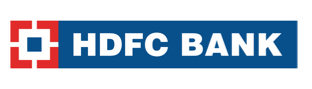 कॉपीराइट © एचडीएफसी बैंक            गोपनीय  |  वर्जित  |  आंतरिक  |  जनता*
धन्यवाद